“Seminar on Bank Branch Audit -Audit of Advances”
1
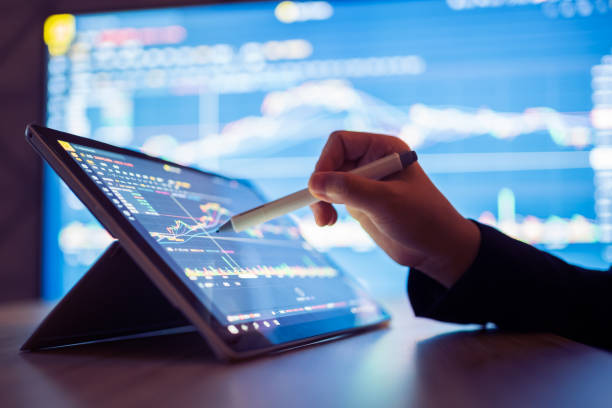 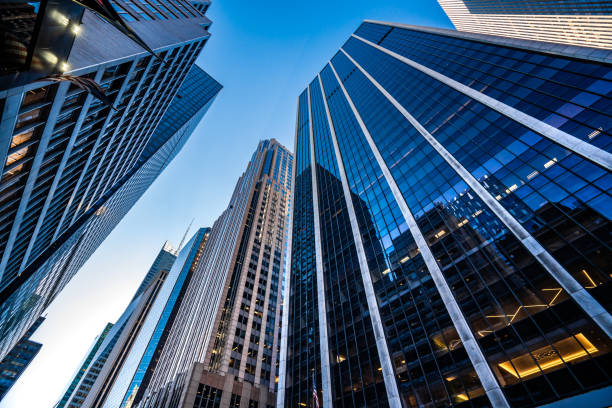 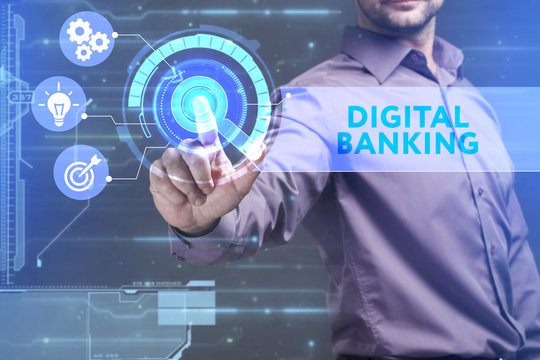 Presented by CA Shweta Jain, Partner-Shweta Jain and Co
Bank Auditors as Guardians of Public Money, and Bank audit ensures transparency, compliance, and financial discipline in banking transactions. So we as a Bank Auditors has to act as the third eye to safeguard public deposit.
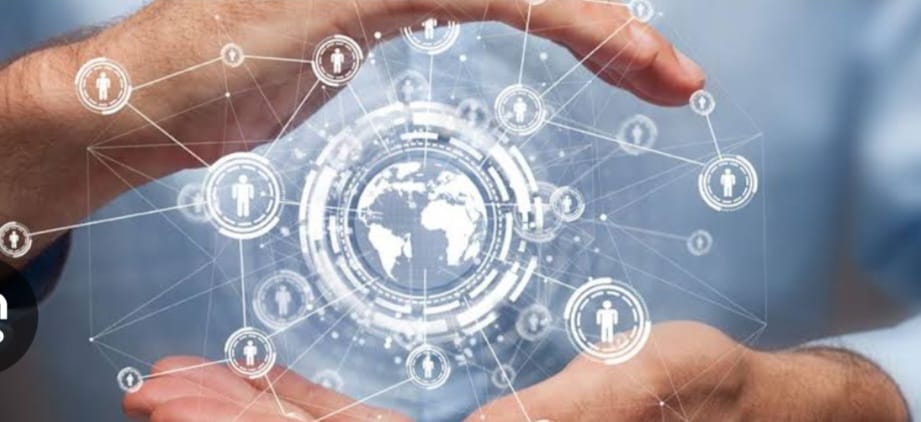 2
Presented by CA Shweta Jain, Partner-Shweta Jain and Co
Guidance Note/Utility
3
Bank Branch Utility 

	https://docs.google.com/forms/d/1wh4wlOfNjOom9RSMIEWnMiV313PZzkQLnjoyFLRGDBE/edit?pli=1

Guidance Note

The soft copy of the Guidance Note is available on the ICAI website at the following link: 
https://www.icai.org/post/guidance-note-on-audit-of-banks-2025-edition-details
CA Shweta Jain-Partner Shweta Jain & Co
Audit of Loans & Advances
4
In Case of New Loan Sanction : 
Pre sanction inspection
Loan Documents
Recovery of Processing Fees and other charges
Noting of Bank’s charge
 Data Punching  in the  system
Post-Sanction Inspection
Loan against Bank’s TDR
Gold Loan
Loan against NSC
Loan against LIC policies
 Vehicle Loans
Loan against Ware house Receipts
CA Shweta Jain-Partner Shweta Jain & Co
Audit of Loans & Advances
5
In Case of Existing Loans: 
Periodic Inspection Reports
Review / Renewals
Transactions in the Accounts
Stock Statements
 Insurance
CA Shweta Jain-Partner Shweta Jain & Co
Audit check list for Loans and advances
6
Go through the sanction letter thoroughly.
Check whether facilities sanctioned are within the delegated power.
Ensure that the sanction letter is duly acknowledged by the borrower.
Go through the major terms and conditions stipulated in the sanction letter before the release of the loan. 
To Ensure Pre-release Terms And Conditions Are Complied By The Borrower Before Disbursement.
To Ensure Unit Inspection And Inspection Of Collateral Securities Are Done Before the Release Of the Loan.
To Ensure Processing And Documentation Charges Are Recovered From The Borrower Before the Release Of the Loan.
End Use Of Funds Has To Be Ensured And Satisfied With The Manner In Which The Loan Was Disbursed.
Ensure Adequate Margin Is Obtained Before Release Of Loan.
CA Shweta Jain-Partner Shweta Jain & Co
Audit check list for Loans and advances
Post Sanction Conditions Which Are Stipulated In The Sanction Letter Are Being Complied.
Whether The Loan Master Is Created Under The Appropriate Category And Rate Codes Are Correctly Captured In The System.
To Ensure Application Of Penal Interest Parameter Is Captured Correctly In The System.
To Ensure Repayment Terms Are Properly Entered In The Loan Master.
 Periodical Statements Required To Be Obtained Are Being Obtained.
Whether Adequate Insurance With Bank Clause Is Taken To Cover The Primary And Collateral Security.
Whether Post Disbursement Inspection Is Conducted.
7
CA Shweta Jain-Partner Shweta Jain & Co
Practical Challenges while checking
8
Presented by CA Shweta Jain, Partner-Shweta Jain and Co
Practical Challenges while checking
9
Presented by CA Shweta Jain, Partner-Shweta Jain and Co
Practical Challenges while checking
10
Presented by CA Shweta Jain, Partner-Shweta Jain and Co
Issues with Regard to Drawing Power
11
Treatment of trade creditors.
Treatment of LC outstanding.
Items to be considered while arriving monthly drawing power.
Impact of negative drawing power on stock.
Ascertaining eligible receivables.
Treatment of sister concern dues reflected in book-debts.
Treatment of advance to suppliers and from customers.
CA Shweta Jain-Partner Shweta Jain & Co
Check Points in Respect of   Stock Insurance
12
Stock hypothecated is adequately insured
Policy is in force
Stocks with third parties are also covered
Bank clause is included in the policy
The stock is covered against all major perils
Collateral security is also insured adequately
CA Shweta Jain-Partner Shweta Jain & Co
Definition of diversion and siphoning of funds
13
Utilization of short-term working capital funds for long-term purposes not in conformity with the terms of sanction.
Deploying borrowed funds for purposes or creation of assets other than those for which the loan was sanctioned.
Transferring funds to the subsidiaries/group companies or other corporates by whatever modalities.
Routing of funds through any bank other than the lender bank or members of consortium without prior permission.
Investment in other companies.
CA Shweta Jain-Partner Shweta Jain & Co
Early warning signals /red-flagged
14
CA Shweta Jain-Partner Shweta Jain & Co
Some Early Warning Signals
15
If you come across such instances during the audit period: 
Default in payment to the banks/ sundry creditors and other statutory bodies, etc., bouncing of the high-value cheques. 
Raid by Income tax /sales tax/ central excise duty officials. 
Frequent change in the scope of the project to be undertaken by the borrower. 
Underinsured or over insured inventory. 
Invoices devoid of GST and other details. 
Dispute on the title of the collateral securities. 
Funds coming from other banks to liquidate the outstanding loan amount. 
Foreign bills remaining outstanding for a long time and tendency for bills to remain overdue. 
Request received from the borrower to postpone the inspection of the godown for flimsy reasons. 
Delay observed in payment of outstanding dues. 
Financing the unit far away from the branch.
CA Shweta Jain-Partner Shweta Jain & Co
Some Early Warning Signals
16
Funding of the interest by sanctioning additional facilities. 
Same collateral charged to a number of lenders. 
Concealment of certain vital documents like master agreement, and insurance coverage. 
Reduction in the stake of promoter/director. 
Resignation of key personnel and frequent changes in the management
Large number of transactions with inter-connected companies and large outstanding from such companies. 
Significant movements in inventory, disproportionately higher than the growth in turnover. 
Significant movements in receivables, disproportionately higher than the growth in turnover and/or increase in ageing of the receivables.
CA Shweta Jain-Partner Shweta Jain & Co
Some Early Warning Signals
17
Disproportionate increase in other current assets. 
Significant increase in working capital borrowing as percentage of turnover. 
Critical issues highlighted in the stock audit report. 
Increase in borrowings, despite huge cash and cash equivalents in the borrower’s balance sheet. 
Liabilities appearing in ROC search report, not reported by the borrower in its annual report.
Substantial related party transactions. 
Material discrepancies in the annual report. 
Frequent request for general-purpose loans. 
Movement of an account from one bank to another. 
Frequent ad hoc sanctions. 
Not routing of sales proceeds through the bank. 
Heavy cash withdrawal in loan accounts.
Non-submission of original bills.
CA Shweta Jain-Partner Shweta Jain & Co
Conclusion
18
Swami Vivekananda:
"Take up one idea. Make that one idea your life – think of it, dream of it, live on that idea... This is the way to success."

Today , let's make our idea of audit not just about signing reports but about making a difference. So let's audit with Integrity, Skepticism, and Courage!

Happy Audit Season
Presented by CA Shweta Jain, Partner-Shweta Jain and Co
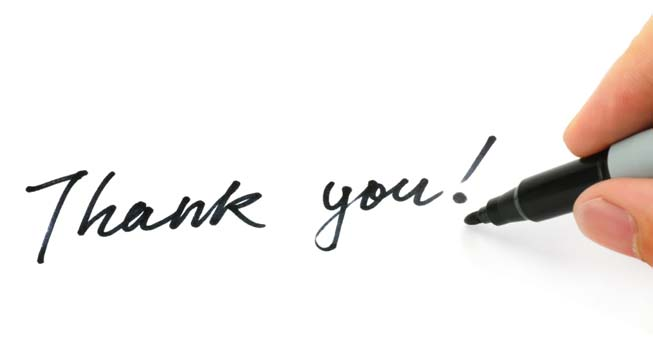 CA Shweta Jain 
9076391115
jainshwetawirc@gmail.com
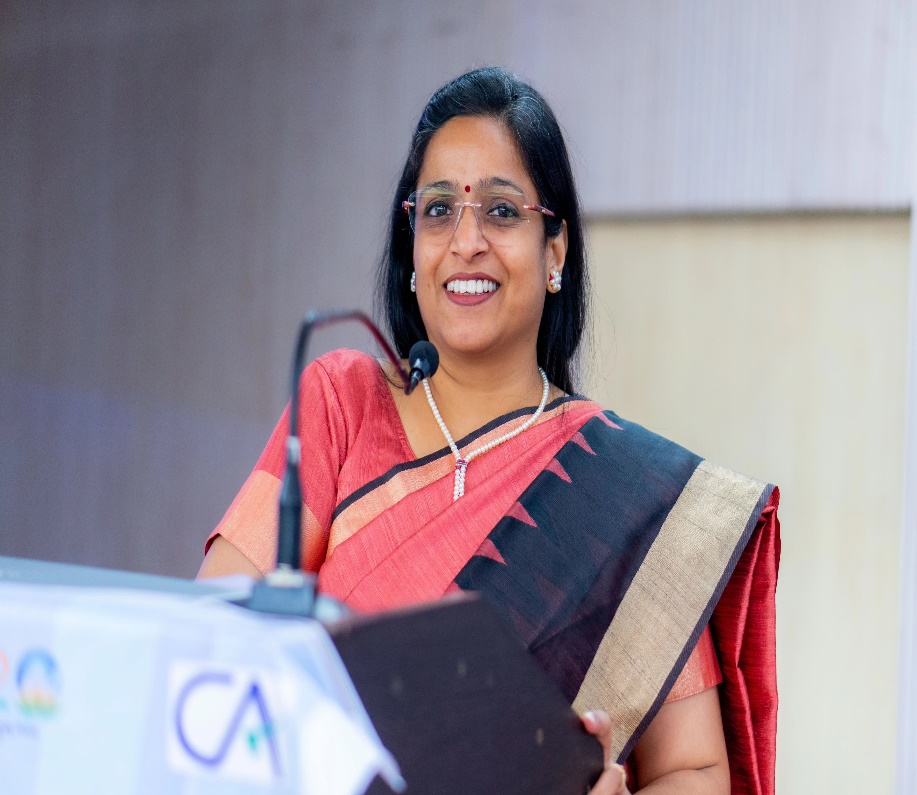 19
Presented by CA Shweta Jain, Partner-Shweta Jain and Co